FSH Technologies
Detailed Design:  F.I.L.E.T.

March 1, 2012
Today’s Agenda
Team Introductions
Problem Definition
Project Progression
Data Dictionary
Entity – Relationship Diagram
Schema
Unit Test
Integration and Acceptance Test
Development Environment
Prototype Screens
Future Work and Conclusion
FSH Technologies
Jackie Boylan
Team Leader

Mike Tanski
Webmaster

Matt Brancato
Systems Administrator

Matt Kemmer
Database Administrator

Serena Moore
Sub-Group Leader

Nydia Negron
Librarian
Today’s Agenda
Team Introductions
Problem Definition
Project Progression
Data Dictionary
Entity – Relationship Diagram
Schema
Unit Test
Integration and Acceptance Test
Development Environment
Prototype Screens
Future Work and Conclusion
Implicit Association Tests
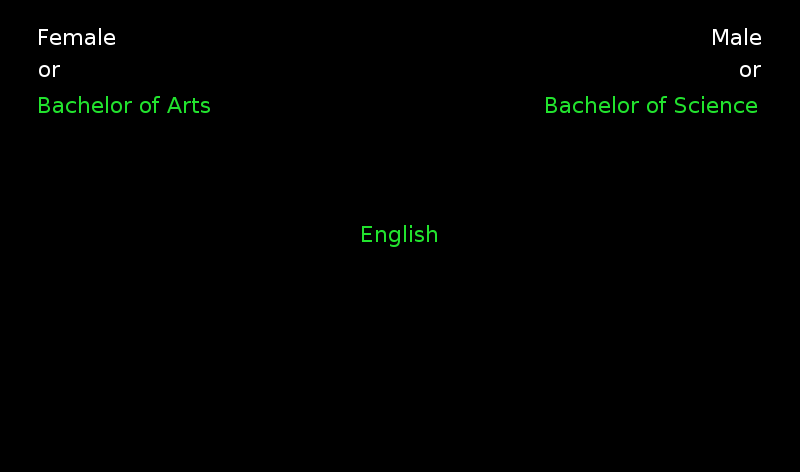 The Problem
There is no easy way to create an Implicit Association Test (IAT)

Difficult to distribute an IAT and collect data online

There are no interfaces available for creating and publishing IAT’s online

Researchers need to be focused on choosing correct stimuli objects for the test rather than creating the test itself
Today’s Agenda
Team Introductions
Problem Definition
Project Progression
Data Dictionary
Entity – Relationship Diagram
Schema
Unit Test
Integration and Acceptance Test
Development Environment
Prototype Screens
Future Work and Conclusion
Project Progression
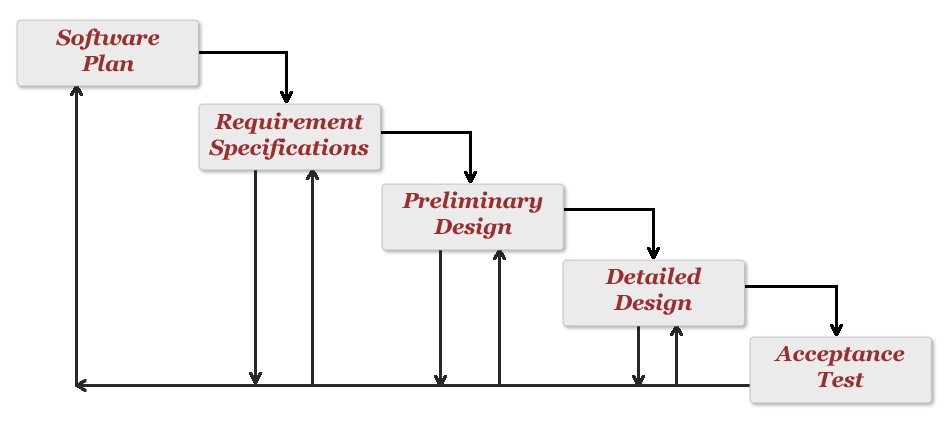 Development and Testing
Today’s Agenda
Team Introductions
Problem Definition
Project Progression
Data Dictionary
Entity – Relationship Diagram
Schema
Unit Tests
Integration and Acceptance Test
Development Environment
Prototype Screens
Future Work and Conclusion
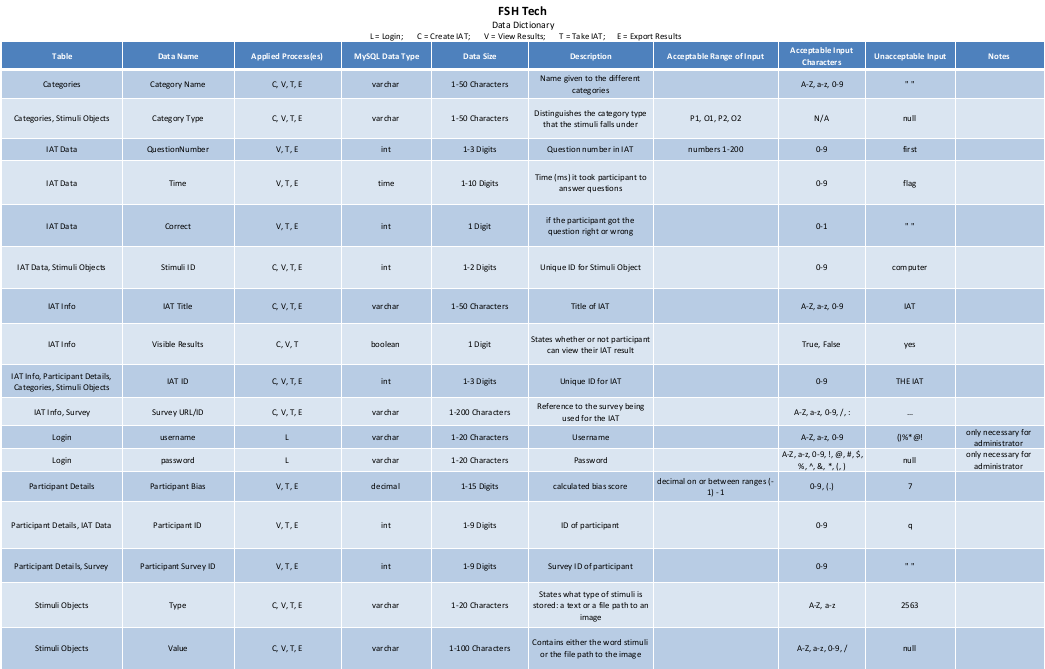 Today’s Agenda
Team Introductions
Problem Definition
Project Progression
Data Dictionary
Entity – Relationship Diagram
Schema
Unit Tests
Integration and Acceptance Test
Development Environment
Prototype Screens
Future Work and Conclusion
Entity-Relationship Diagram
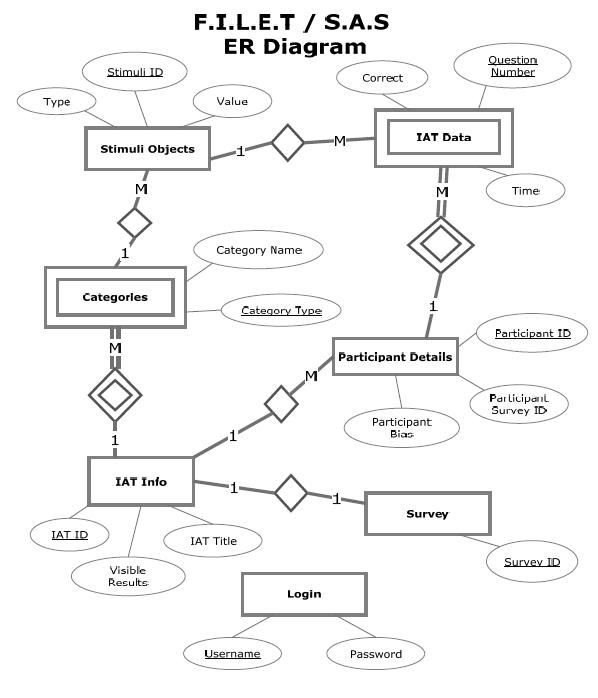 Today’s Agenda
Team Introductions
Problem Definition
Project Progression
Data Dictionary
Entity – Relationship Diagram
Schema
Unit Tests
Integration and Acceptance Test
Development Environment
Prototype Screens
Future Work and Conclusion
Relational Schema
Today’s Agenda
Team Introductions
Problem Definition
Project Progression
Data Dictionary
Entity – Relationship Diagram
Schema
Unit Tests
Integration and Acceptance Test
Development Environment
Prototype Screens
Future Work and Conclusion
Unit Testing - Directory
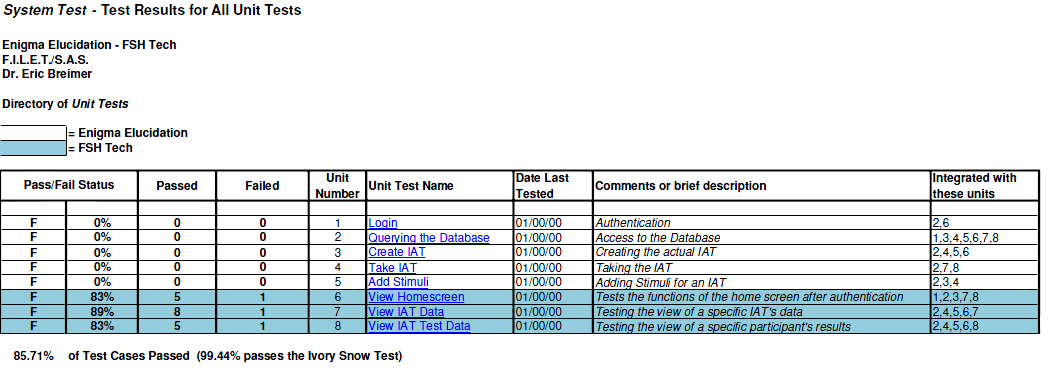 Unit Testing – View Home Screen
Unit Testing – View IAT Data
Unit Testing – View IAT Test Data
Today’s Agenda
Team Introductions
Problem Definition
Project Progression
Data Dictionary
Entity – Relationship Diagram
Schema
Unit Tests
Integration and Acceptance Test
Development Environment
Prototype Screens
Future Work and Conclusion
Integration Test
Combination of SAS and FILET
Testing success
Advantages
Acceptance Test
Criteria determined by:
Functional Requirements
Non-Functional Requirements

F.I.L.E.T. will be tested on:
Windows and Mac operating systems
Four major web browsers (IE, Safari, Firefox & Chrome)
Today’s Agenda
Team Introductions
Problem Definition
Project Progression
Data Dictionary
Entity – Relationship Diagram
Schema
Unit Tests
Integration and Acceptance Test
Development Environment
Prototype Screens
Future Work and Conclusion
Development Environment
Server:
Web Server: Apache version 2.2.21
PHP version 5.2.17
MySQL 5.1.58-community log

Additional computer specifications can be found in our document
Today’s Agenda
Team Introductions
Problem Definition
Project Progression
Data Dictionary
Entity – Relationship Diagram
Schema
Unit Tests
Integration and Acceptance Test
Development Environment
Prototype Screens
Future Work and Conclusion
Prototype: Welcome Screen
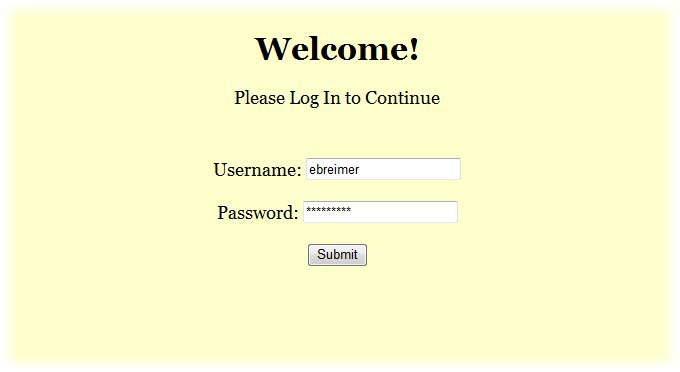 Prototype: Home Screen
Prototype: View IAT Data
Prototype: View IAT Survey Data
Prototype: View IAT Test Data
Today’s Agenda
Team Introductions
Problem Definition
Project Progression
Data Dictionary
Entity – Relationship Diagram
Schema
Unit Tests
Integration and Acceptance Test
Development Environment
Prototype Screens
Future Work and Conclusion
Future Work
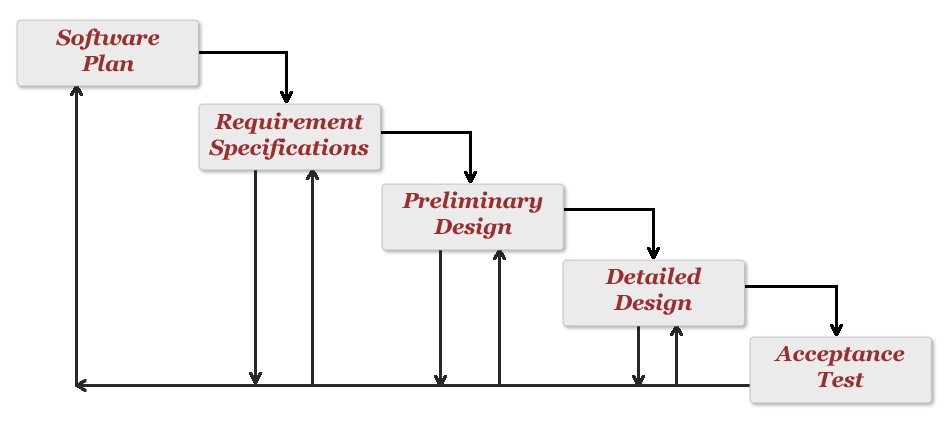 Development and Testing
Acceptance Test
March 1st  –  April 25th
Thank You!